Kangasalan lukion esittelyinfo
Infoilta lukio-opintojen rakentamisesta ja mahdollisuuksista yksilöllisiin painotettuihin opiskelupolkuihin Kangasalan lukiossa
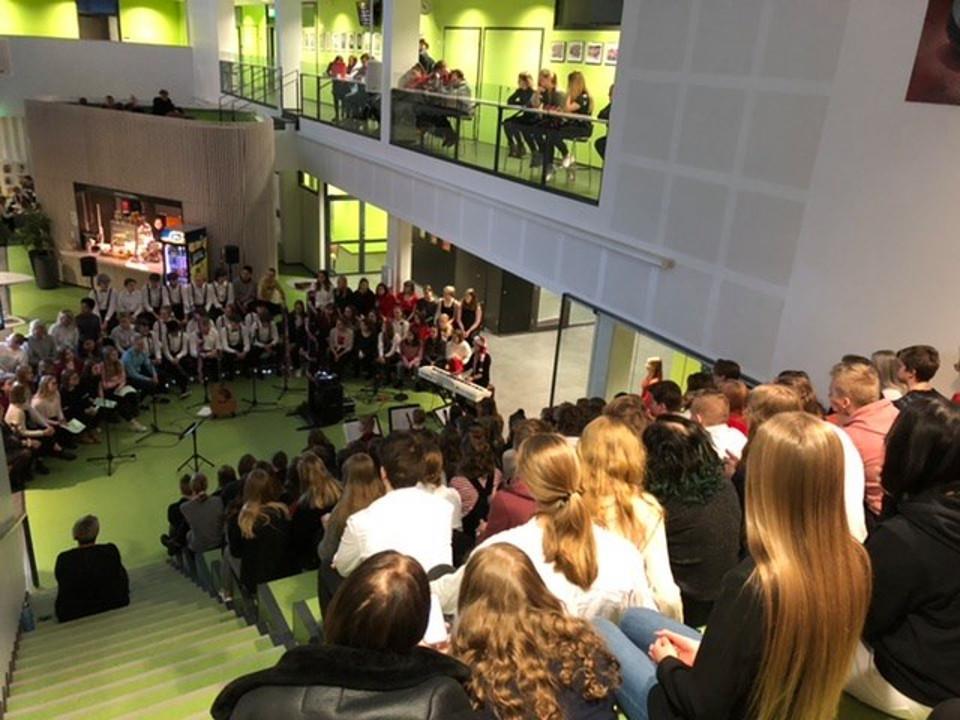 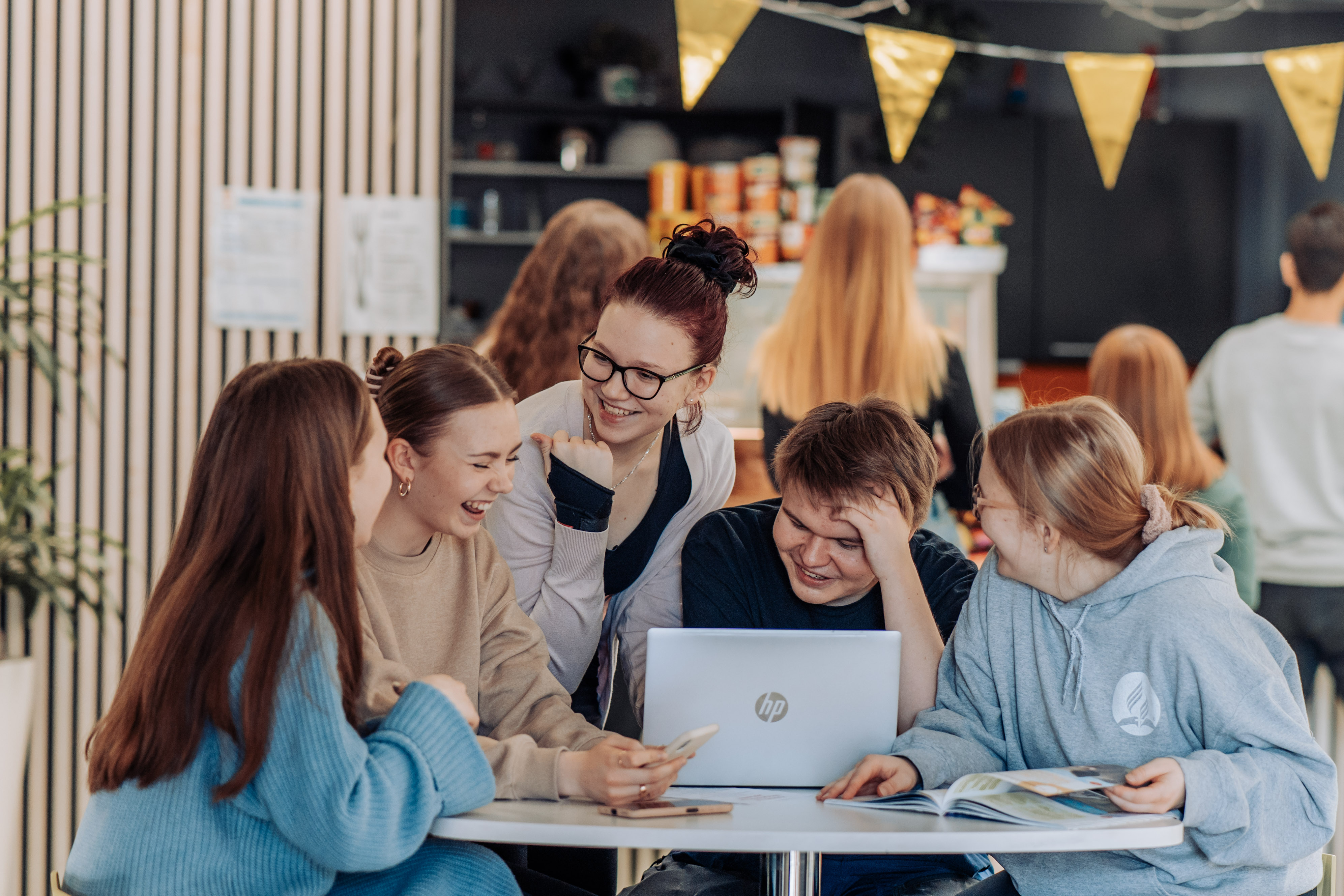 Kangasalan lukiossa teemme kaikki yhdessä korkeatasoista ja hyväntuulista oppimisympäristöä, jossa viihdymme. Luomme kaikille tasa-arvoiset mahdollisuudet menestymiseen omien tavoitteiden ja kiinnostuksen kohteiden mukaan.
Lukio-opinnot Kangasalan lukiossa
Lukion suoritusaika yksilöllisen opiskelusuunnitelman (HOPS) mukaan 2- 4 vuotta . Sisäänotto 135 opiskelijaa (115 yleislinja + 20 musiikkilinja) 
3. vuodessa opiskelee n. 100, 3.5 vuodessa n. 5-10 ja 4 vuodessa n. 30 
Lukion oppimäärä 150 opintopistettä 3. vuodessa tarkoittaa peruskoulukielellä n. 30 viikkotuntia läpi lukion.
Opiskelusuunnitelman ja jaksottaisen lukujärjestyksen suunnittelu ja muuttaminen joustavasti mahdollista.
Lukio-opiskelun ulkopuolisten harrastusten ja elämäntilanteiden huomioiminen tehdään räätälöidysti yhdessä opinto-ohjaajien ja tukipalveluiden kanssa.
Koulupäivä alkaa pääsääntöisesti klo 8.15 ja loppuu klo 14.45 (poikkeus maanantai, jolloin voi loppua klo 16.10).
Näin panostamme opiskelijoihimme
Lukiolaisen tehostettuun ohjaukseen ja ryhmäytymiseen lukion alussa (OP7- opintojakso ja ryhmänohjaus)
Monipuoliseen opintojaksotarjontaan eri oppiaineissa (kts. kangasalanlukio.fi)
Yhteisöllisyyden rakentamiseen (mm. yhteiset tilaisuudet jaksoittain)
Opiskelijoiden osallistamiseen (tutorit, opiskelijakunta, KETU-ryhmä, liikuttajaopiskelijat, hyvinvointipäivät jne)
Pakollisissa opinnoissa kontrolloidusti keskimääräisesti pieniin ryhmäkokoihin (27 opiskelijaa)
Opiskelijoiden tukemiseen opinnoissa (matikkapaja, T-tupa, tukiopetus,  kielten tukiopintojaksot, erityisopetus, oppimisen olohuone)
Nämä ovat vahvuuksiamme
Kansainvälisyysohjelma
Laaja kielitarjonta (en, ru, sa, es, it, ra)
Koulukohtaiset opintojaksot, kertausopintojaksot yo-kokeisiin, työ- ja menetelmäopintojaksot ( mm. kemia, fysiikka, biologia, psykologia, taito-ja taideaineet)
Muissa oppilaitoksissa suoritettujen opintojen hyväksiluku (mm. ohjelmointi, kurkistuskurssit korkea-asteella jne)
Modernit tilat
Musiikista kiinnostuneille oma musiikkilinja
Tukipalvelut (kuraattori, psykologi, terveydenhoitaja, ryhmänohjaustiimit)
Leirikoulumaisesti toteutetut liikunnan laskettelun ja elämysliikunnan opintojaksot
Lukion opiskelusuunnitelma 150 opintopistettä (op) – miten se rakentuu minimissään?
Pakollisia                           94/102 op     (lyhyt/pitkä ma)
Syventäviä (5 yo-koetta )    24-34   op     (valtakunnalliset+ kertaus)
Yhteensä                                    116-136  op       (lyhyt ma+min/pitkä ma+ps/ke)
Oppimäärän täydentävät                   34-14      op         (kiinnostus/pakko?)
                                                         150         op

MITEN LUKIOLAINEN VOI RAKENTAA ITSELLEEN KIINNOSTUKSENSA MUKAISEN PAINOTETUN OPISKELUSUUNNITELMAN KANGASALAN LUKIOSSA?
Opintojaksotarjonta Kangasalan lukiossa(kangasalanlukio.fi>Opiskelijalle>Tiedostot>Opiskelusuunnitelma)
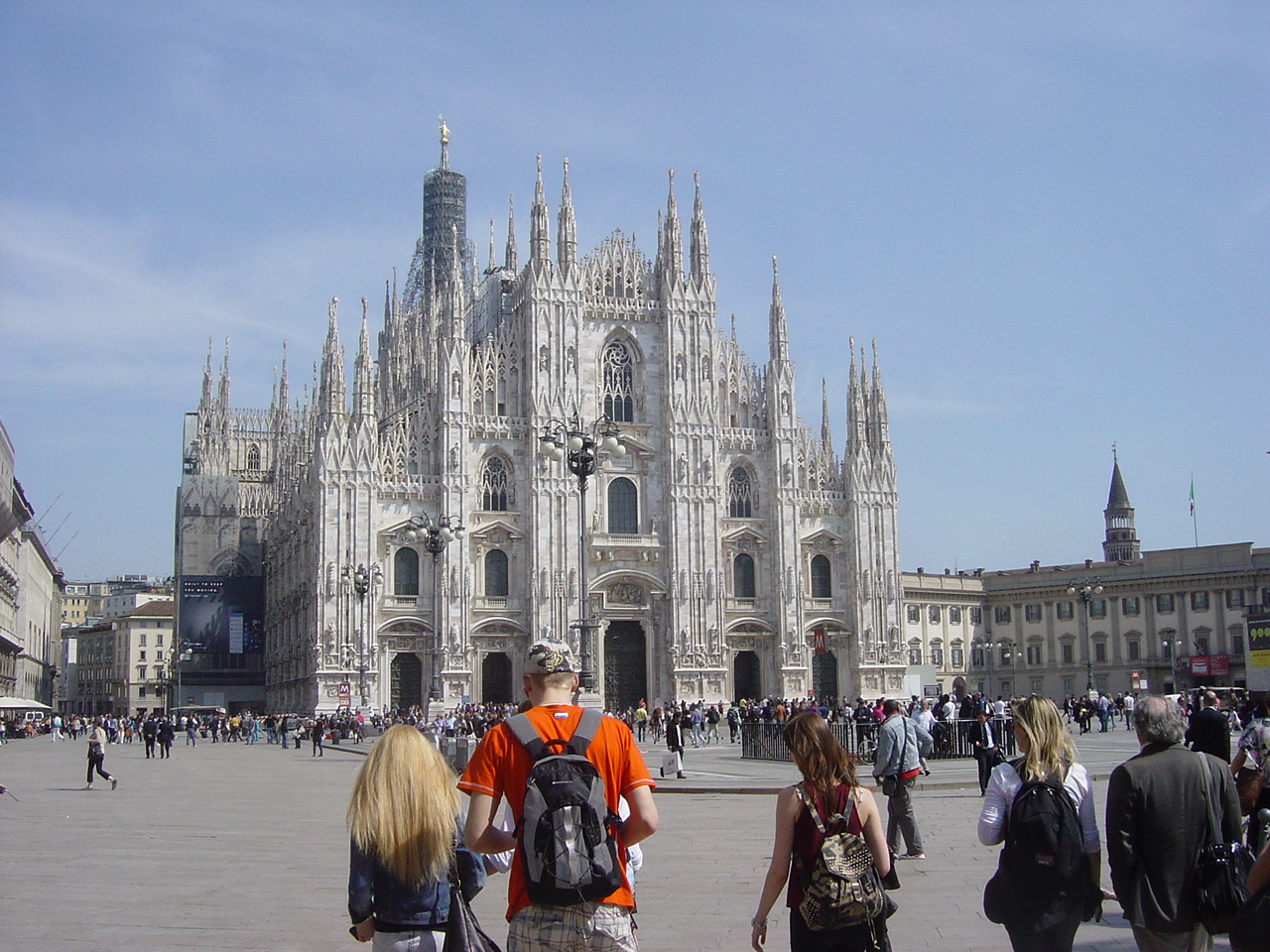 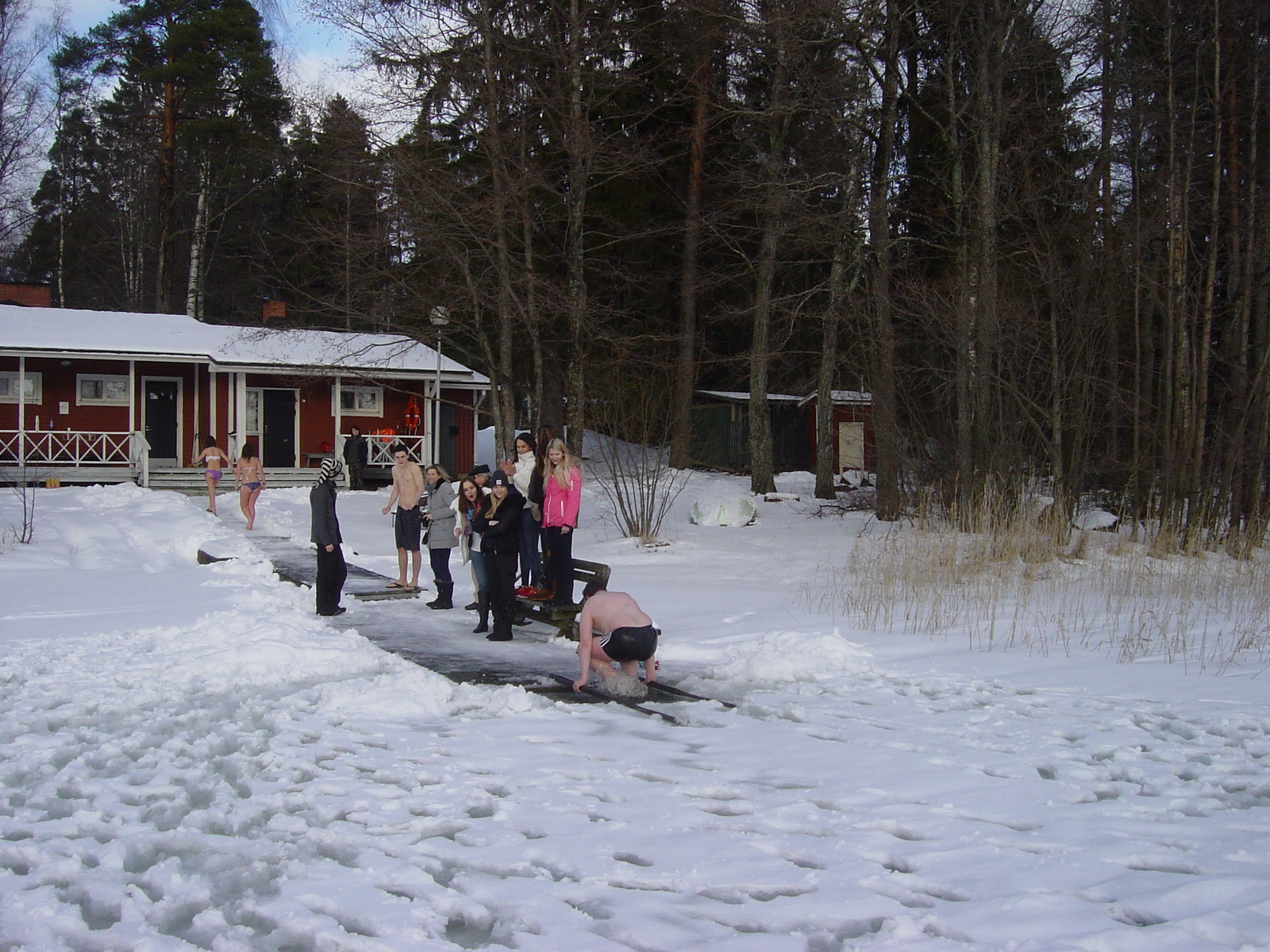 Kansainvälisyys ja kielet kiinnostavat
Yhteistyökumppaneita 13 Euroopan maassa – monipuolisia mahdollisuuksia
Kangasalan lukiossa, jos kielet ja kansainvälisyys kiinnostavat
LYHYT MATEMATIIKKA
Pakolliset          94 op
YO-tutkinto       26 op
Saksan kieli       16 op
Ranskan kieli     16 op
Kv-opintojaksot  6 op
Yhteensä            158 op
PITKÄ MATEMATIIKKA
Pakolliset           102 op
YO-tutkinto          30 op
Italian kieli          12  op
Espanjan kieli      16 op
Kv-opintojaksot     4  op
Yhteensä             164 op
Reaaliaineet kiinnostavat
Kangasalan lukiossa, jos reaaliaineet kiinnostavat
PITKÄ MATEMATIIKKA/LUONNONTIETEET kiinnostavat
Pakolliset                     102 op
YO- äi, en                      10 op
YO-pitkä ma                  11  op
YO-fysiikka                    16 op
YO-kemia                      12 op
Yhteensä                      151 op
YHTEISKUNNALLISET/HUMANISTISET AINEET kiinnostavat
Pakolliset            94 op
YO- äi, en           10 op
YO- lyhyt ma        6 op
YO-historia           8 op
YO-yht.k. oppi      4 op
YO-psykologia      10 op
YO-uskonto           8 op
Jotain muuta       10 op
Yhteensä             150 op
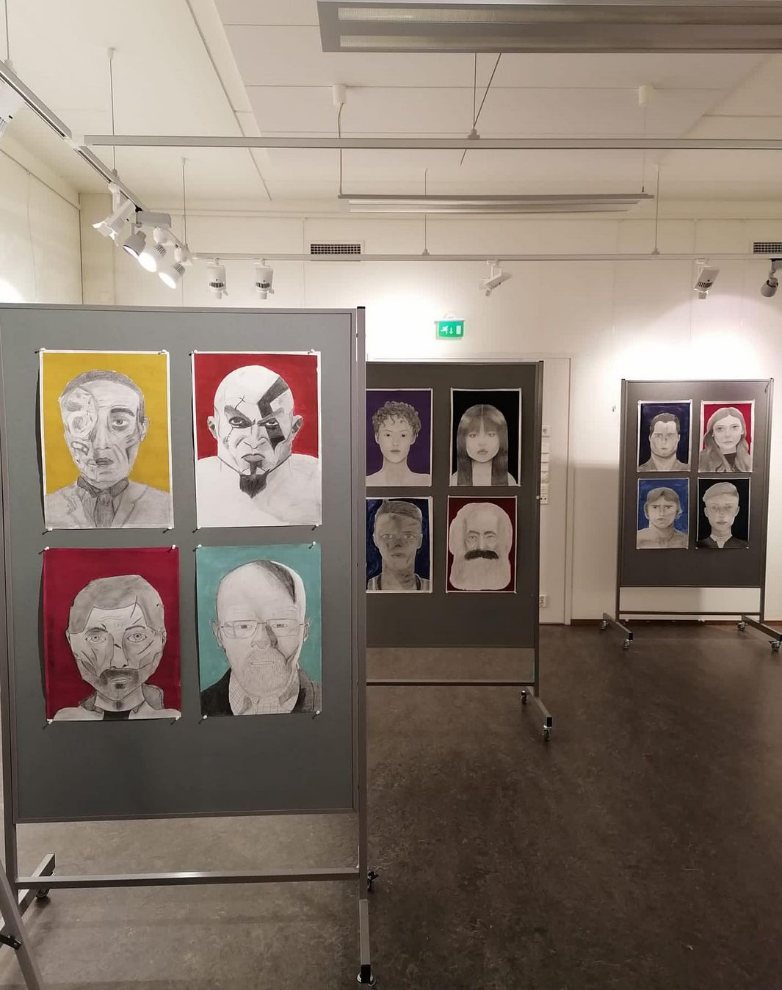 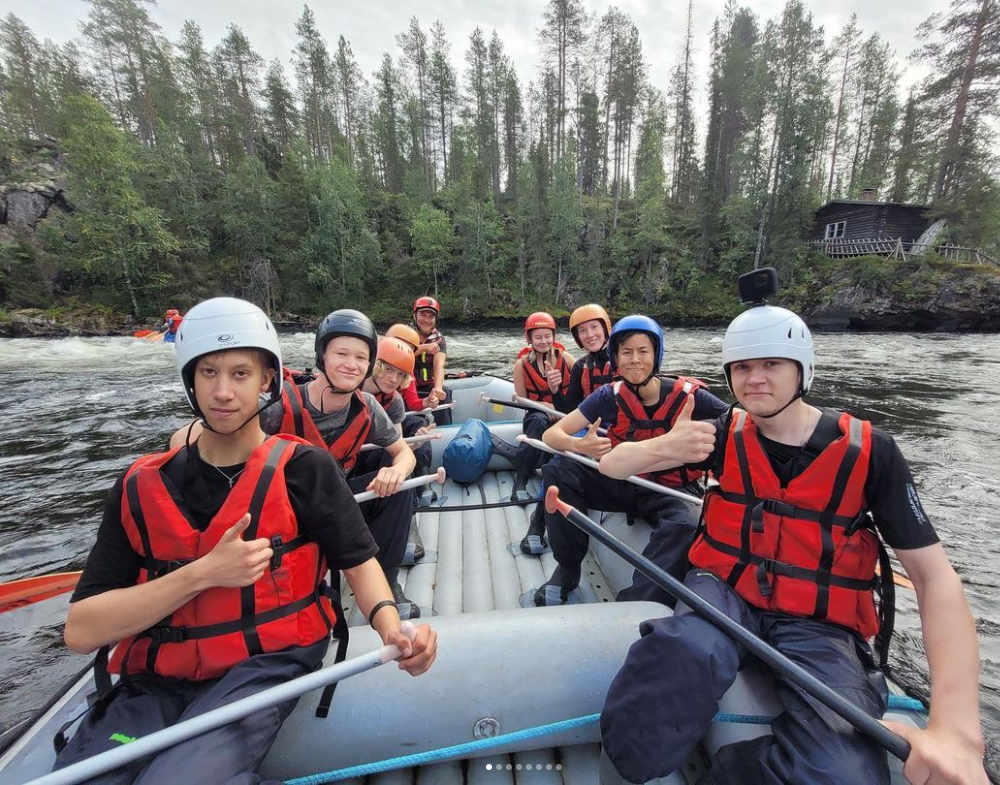 Taito- ja taideaineet kiinnostavat
Kangasalan lukiossa, jos taito- ja taideaineet kiinnostavat
KUVATAIDE- JA MUSIIKKI/lyhyt ma
Pakolliset                     94 op
YO- äi, en                    10 op
YO- lyhyt ma                  6  op
YO- kaksi muuta           12 op
Liikunta vanhat tanssit   2 op
Musiikki                        14 op
Kuvataide                     12 op
Yhteensä                      150 op
LIIKUNTA/pitkä matematiikka
Pakolliset              102 op
YO- äi, en             10 op
YO- pitkä ma          6 op
YO-kaksi muuta     12 op
Liikunta                 16 op
Urheiluvalmennus   16 op
Yhteensä              162 op
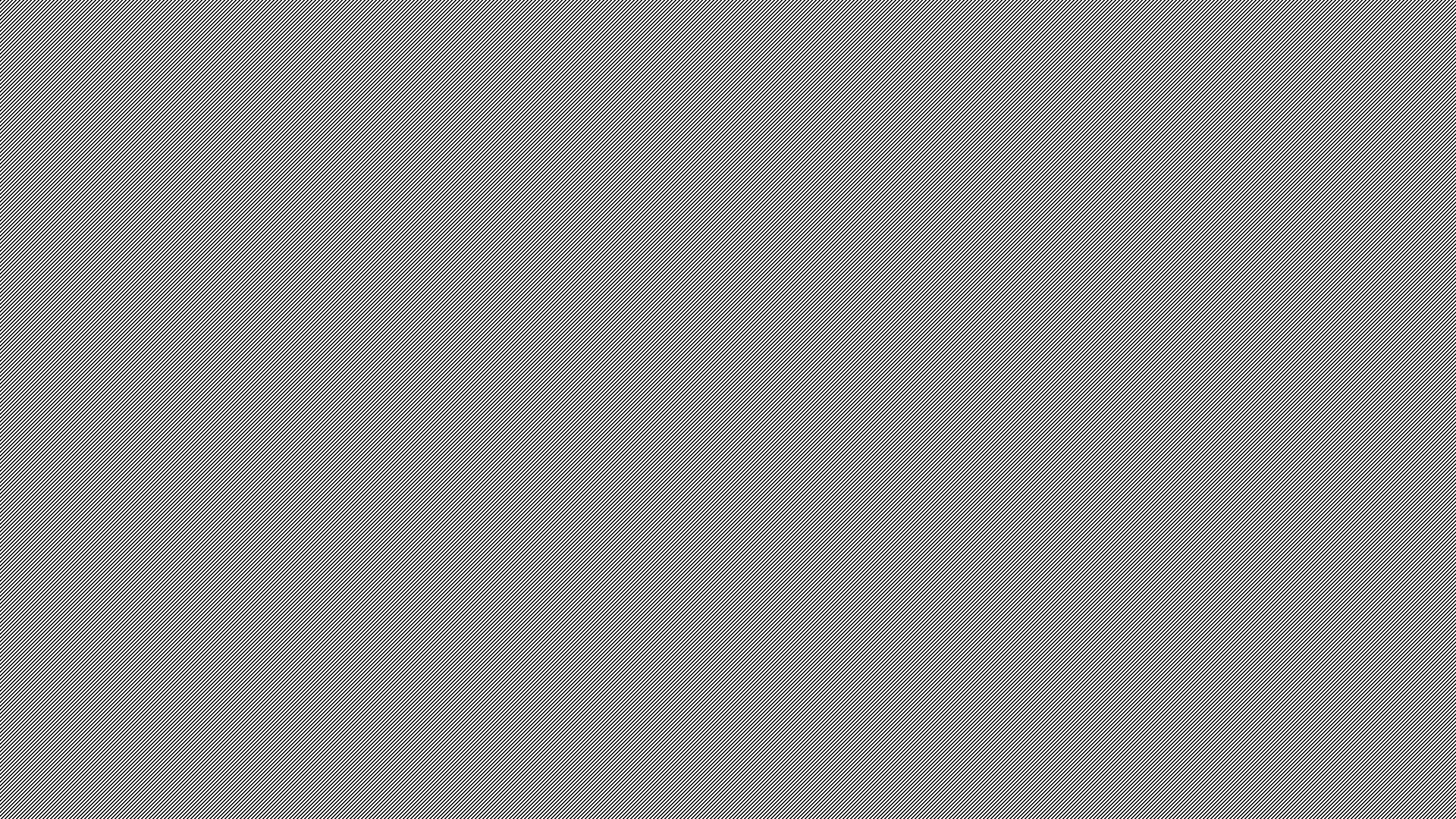 Mitä lukion valitseva pohtii?
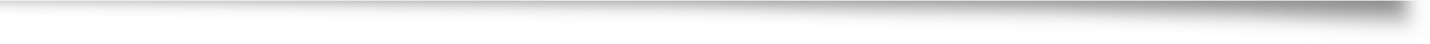 Kulkemiseen käytetty aika/pvä/lukuvuosi ( 30 min vs. 2 h/pvä >mitä se tekee lukuvuodessa)?
Kulkeminen julkisilla vai omilla kulkuvälineillä?
Harrastusten linkittäminen koulunkäyntiin?
Kavereiden merkitys?
Uutuuden viehätys?
Kustannukset?
Tarjonta eri lukioissa vs. pakollisuus ja yo-kirjoitukset?
Jaksaminen?
Voinko vaihtaa lukiota kesken, jos ajatukset muuttuvat?
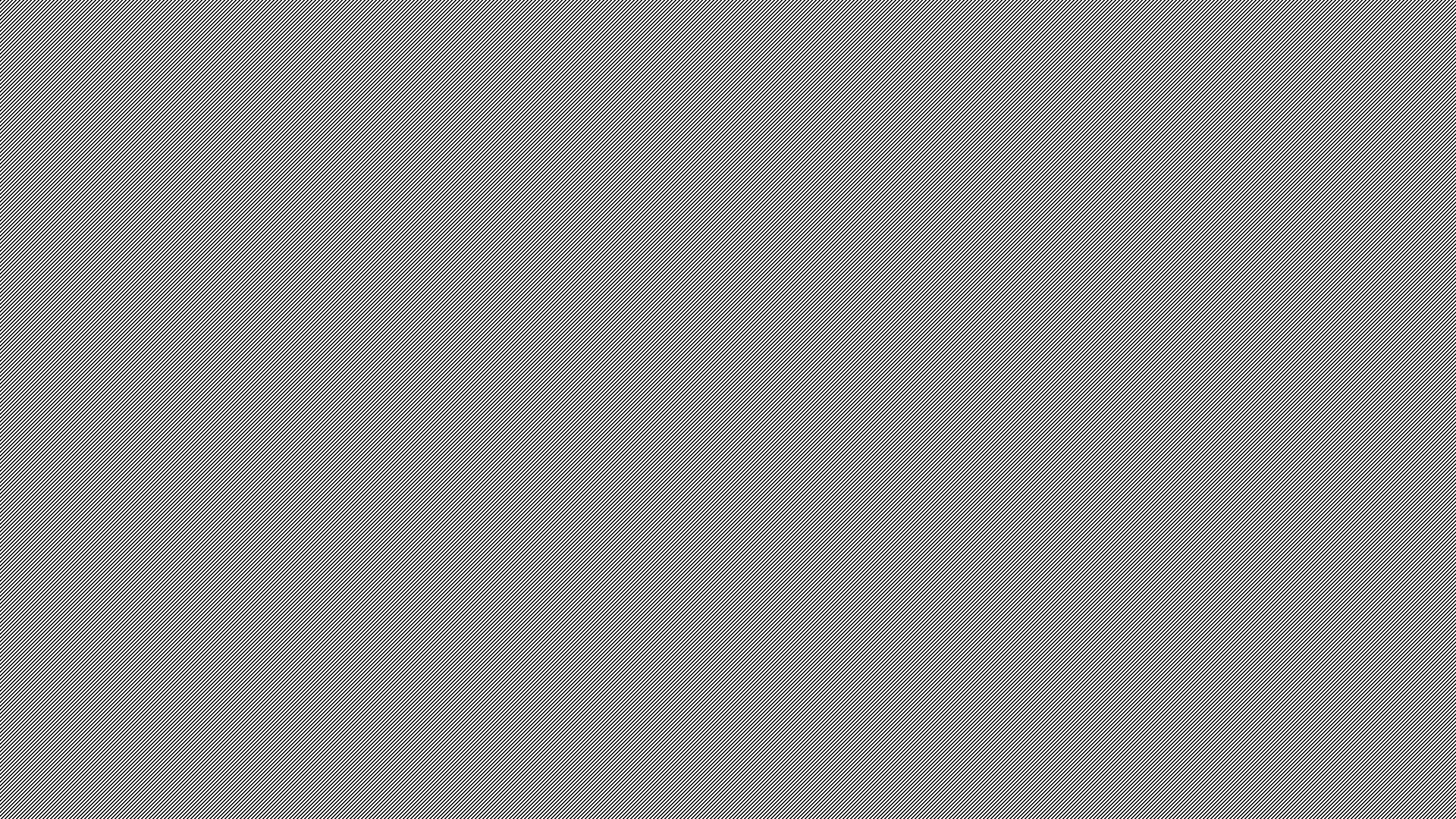 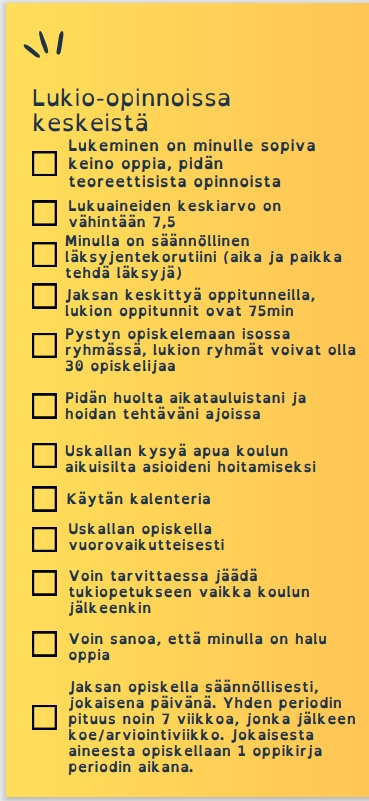 Lukiolaisen taitoja
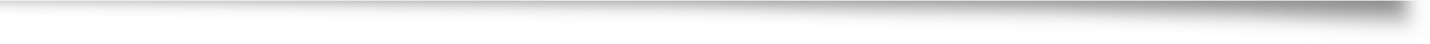 Kangasalaan lukioon hakeva
Kangasalalaiset 1. sijalla hakevat täyttävät yhteishaun yhteydessä sähköisen Forms-kyselyn lukiovalinnoistaan omien oppilaanohjaajiensa ohjauksella.
Muut 1. sijalla hakevat täyttävät kotisivujen Hakijalle –välilehdeltä löytyvän Opintokortin ja lähettävät sen lukiolle oppilaanohjaajansa kautta sähköpostilla tai paperipostilla
2-6. sijoilla hakevat eivät täytä tässä vaiheessa Opintokorttia – jos tulevat valituksi niin heille lähetetään hyväksymistiedon yhteydessä linkki Forms-kyselyyn
KIITOS OSALLISTUMISESTA
Vastaamme mielellämme kysymyksiin myöhemmin
    Wilmalla, sähköpostilla tai puhelimitse
Oman oppilaanohjaajan kautta sopien lukiollemme voi tulla vierailemaan koulupäivän aikana pienryhmissä
Lukion esittely kuvin ja vanhoja vuosikertomuksia
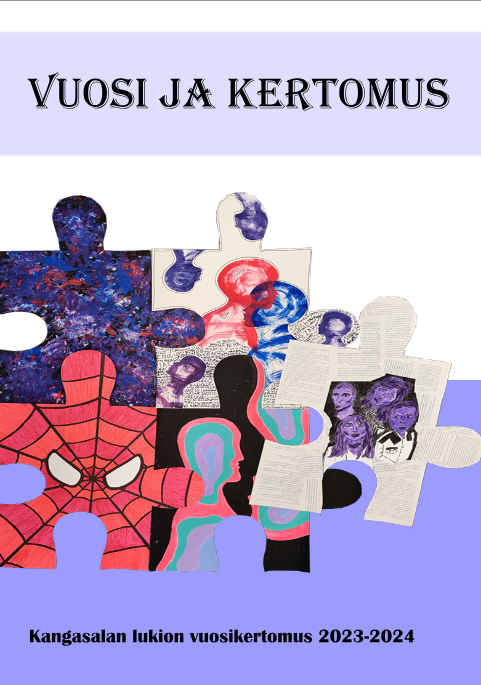